不登校と自立支援
日本の学校の特質
規律・集団性の重視、同質性、学校行事・部活の重視、競争→フォーマルな人間関係
インフォーマルな人間関係(友人・グループ)が重要に
学校外の習い事・塾等の教育産業を前提
モダンとポスト・モダンの拮抗状態→ストレスの多重性
原因と対策の基本
「何故学校に行かないのか」「行けないのか」
　　　　　　　　　⇧
「何故学校に行くのか」
日本の子どもたち：「学校が楽しい」が多数
理由：学校本来の機能ではなく、「友人」「部活」
学校に行く理由の喪失 or 家庭内 or 個人(それぞれ異なる対策が必要  本授業では、学校が原因の場合を扱う。)
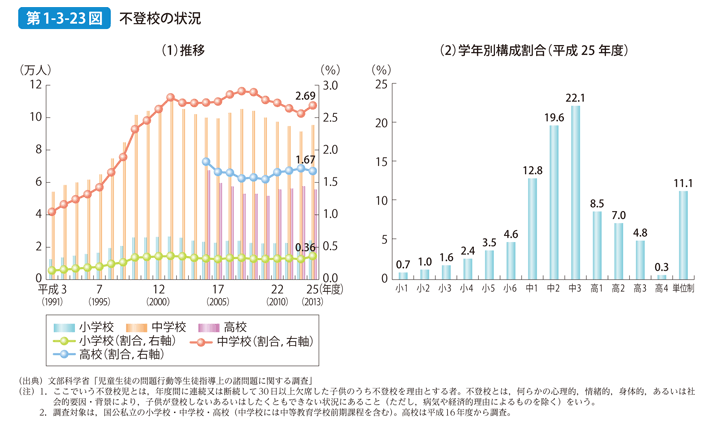 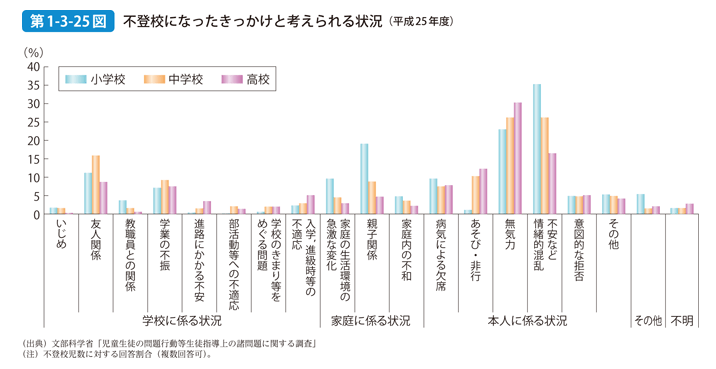 不登校対応の変化
言葉　登校拒否→不登校
対応　登校の追求→強制の回避→自立支援
義務就学措置　→フリースクールの許容・私立の学校の取り組み→不登校特例校指定（特別の教育課程）
出席扱い制度（教育支援センター・民間施設・ＩＣＴ活用）
支援ネットワーク
学校側の実践
子どもが学校に行きたい理由の保持増進
不登校の子どもが登校するに至った実践
(小)電話・迎え、家庭訪問と学習援助、保護者の協力により家族関係・家族環境の改善
(中)家庭訪問と学習援助、電話・迎え、スクールカウンセラーの援助(文部科学省調査)
不登校特例校 http://www.seino-gakuen.jp/about/media2016.html
不登校の許容
健康である場合は許容する見解もある
誰にも学校形態が合うわけではない
不登校だった有名人もいる。（エジソン・宮本亜門）
代わりの教育形態を制度化
ホームスクール・フリースクール・インターネットスクール
精神疾患を疑われる場合の学校の困難
診断の抵抗・強制はできない
自立支援
日本の義務教育制度は「社会的システム」としてのみ機能し、国家的システムとして機能していない。修了しなくても社会に出られる。社会は卒業レベルで差別化する。
オランダは、義務教育の修了が、社会にでるために必要条件（労働する資格が得られない。）そのため就学管理が厳格。
オランダの不登校
オランダ教育の特質　世界で最も自由な教育制度の国　しかし出席管理は厳しい
　　　ｃｆ　ラウラ・デッカーの事例
先進国で最も幸福な子ども（ユニセフ調査）
にもかかわらず存在するストレス　ｐ１１６
不登校の理由
両親の不仲・病気
移民で低学力
オランダの不登校指針１親
夜の保護者会などで学校とコンタクトをとる。
学校ガイドで、学校の不登校対策を知る。
学校が十分に対応してくれないときには苦情委員会に訴える。
参加協議会で対応を求める。
時間割等で子どもの不登校状況を把握する。
オランダの不登校指針２学校
子どもの状況、特に不登校については親に迅速に知らせる。
学校としての不登校対策を知らせる。
不登校が改善されないときには、専門家に協力を求める。
オランダの不登校指針３　報告
不登校を常に把握しておくことが必要で、校長は、不登校部局に報告する。
　３日以上欠席
　連続する４週間の間に１６時間以上、授業や実習を欠席
　義務教育担当官に報告。担当者は実情を調査し、解決策をさぐる。１２歳以上の場合には、地区法律担当が加わり、社会保険庁に報告する。１６歳、１７歳は児童手当支給停止
オランダの自立支援
学校での対応  カウンセラー(優れた教師が講習・試験を受けて資格をとる。)が日常的に相談に
義務教育の修了が労働の条件
企業・自治体・学校の協力による義務教育修了と職業技術教育の実施　労働資格の獲得